ELEVATOR PITCH DECK TEMPLATE
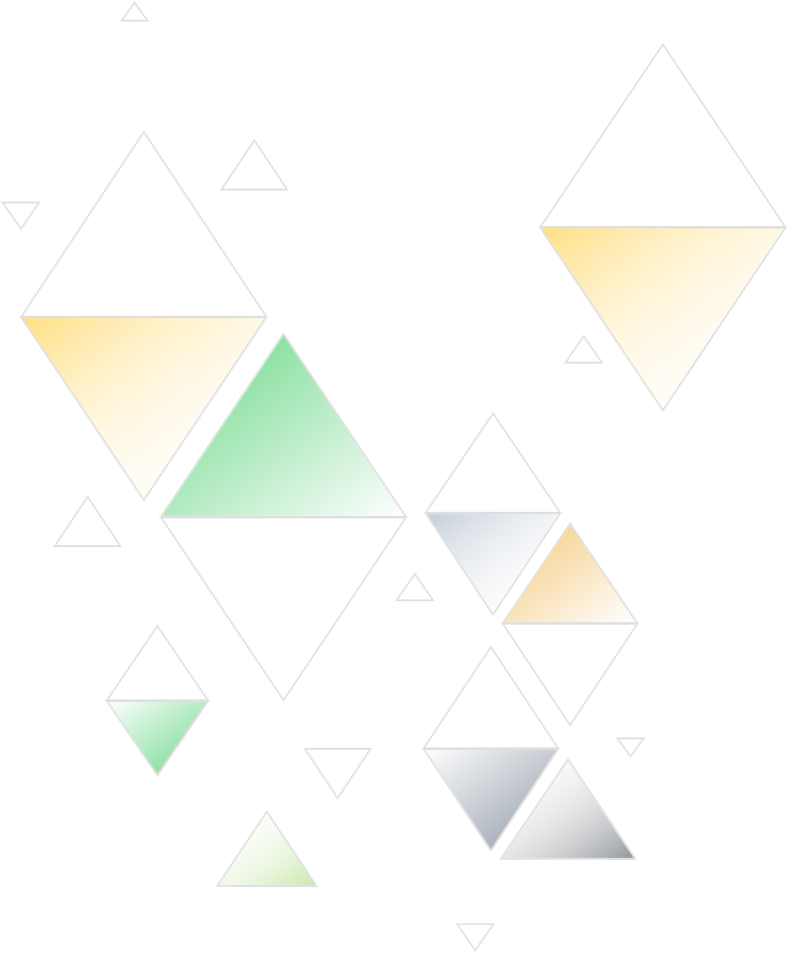 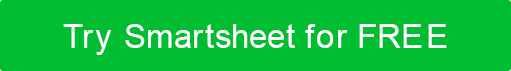 PRODUCT OR SERVICE NAME
ELEVATOR PITCH
CREATED BY:
PHONE:
EMAIL:
ELEVATOR PITCH DECK TEMPLATE
TABLE OF CONTENTS
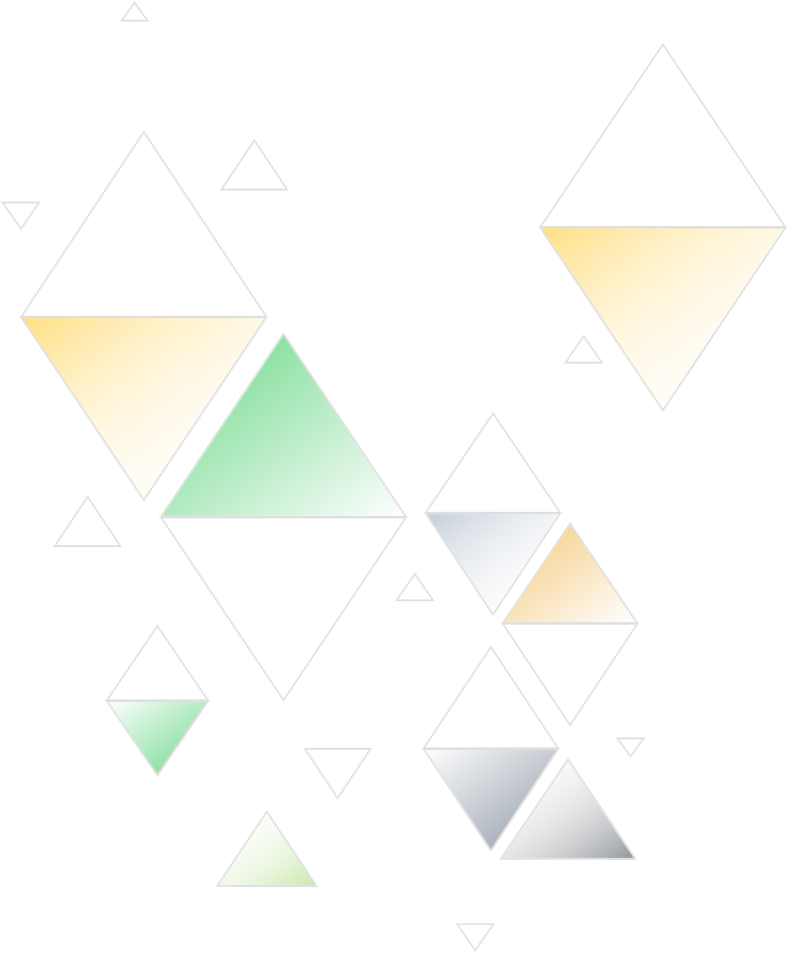 4
1
PROBLEM STATEMENT
COMPETITION
2
5
WHY US?
SOLUTION STATEMENT
3
6
EXPERTISE
CALL TO ACTION
ELEVATOR PITCH DECK TEMPLATE  |   TABLE OF CONTENTS
PROJECT REPORT
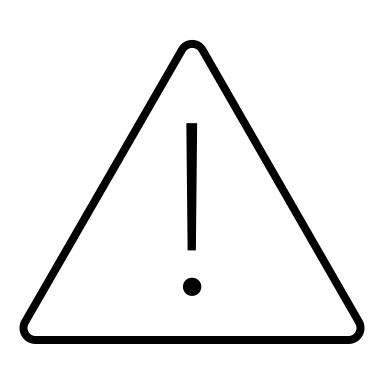 1. PROBLEM STATEMENT
PROBLEM
Add your first problem statement here.
1
PROBLEM
Add your second problem statement here.
2
PROBLEM
3
Add your third problem statement here.
PROJECT REPORT
1. PROBLEM STATEMENT
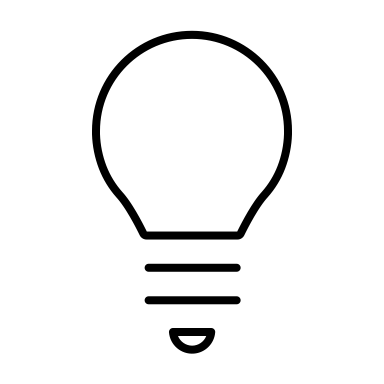 2. SOLUTION STATEMENT
SOLUTION
Add your first solution statement here.
1
SOLUTION
Add your second solution statement here.
2
SOLUTION
3
Add your third solution statement here.
PROJECT REPORT
2. SOLUTION STATEMENT
3. EXPERTISE
Insert a description of your expertise.
PROJECT REPORT
3. EXPERTISE
4. COMPETITION
COMPETITIVE PRODUCTS
PRESENTED SOLUTIONS
List any competitive products.
List your solutions.
PROJECT REPORT
4. COMPETITION
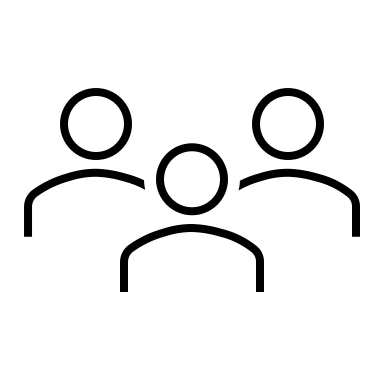 5. WHY US?
Highlight the benefits you have over the competition.
Highlight the benefits you have over the competition.
Highlight the benefits you have over the competition.
Highlight the benefits you have over the competition.
PROJECT REPORT
5. WHY US?
6. CALL TO ACTION
INSERT YOUR CALL TO ACTION FOR A SPECIFIC PRODUCT OR SERVICE.
6. CALL TO ACTION